PLT 4 / Evidence File
Gateway 2
Reference standards not Gateways
Standards
Evidence 
Sheet
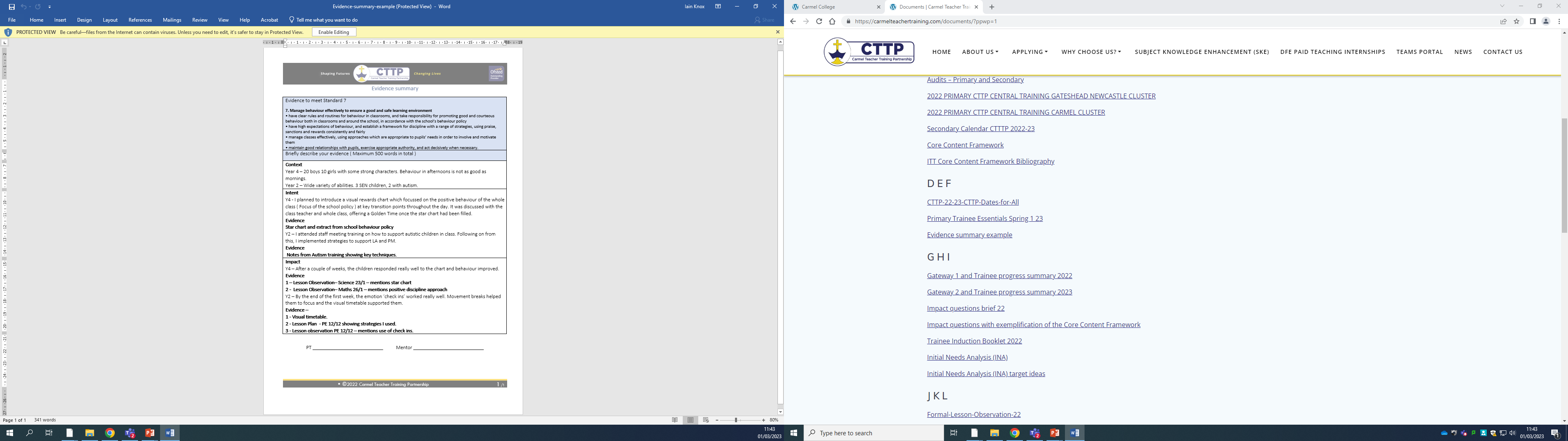 One for each 
standard and
Part 2
Intent – plan
Impact - evidence
Presentation File: Key Dates 2023
Monday 15th May- Thursday 25th May: PLT 5 visits. Presentation File must be ready for PLT5 (final assessment) visit.
Friday May 26th: Presentation File to be submitted.  
Monday June 5th: CTTP moderation of Presentation files.
Tuesday June 6th- Thursday June 20th: External Verifier school visits.Trainees chosen by External Verifiers and schools will be notified directly.  
Monday 26th June: Exam Board meeting.
Tuesday 27th June: End of ITT course and notification of completion.
Thursday 29th June: 6.30pm Awards Ceremony at Carmel College – trainee + 2 guests.
What you will need:
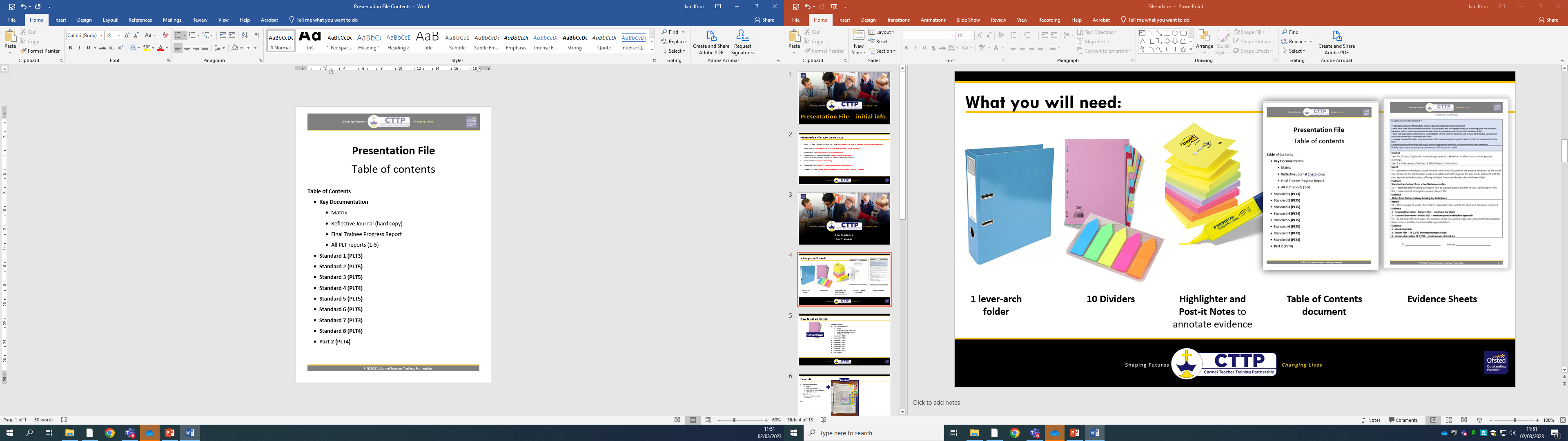 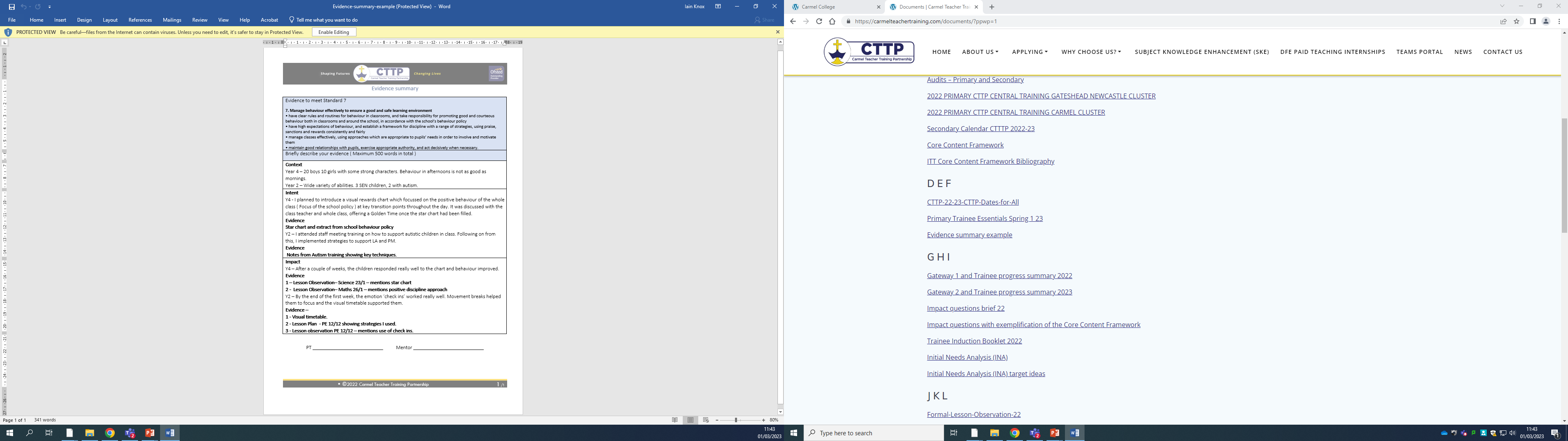 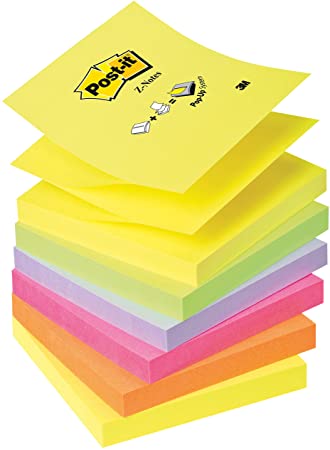 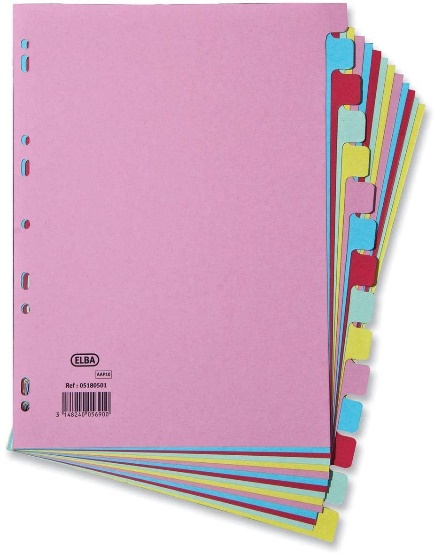 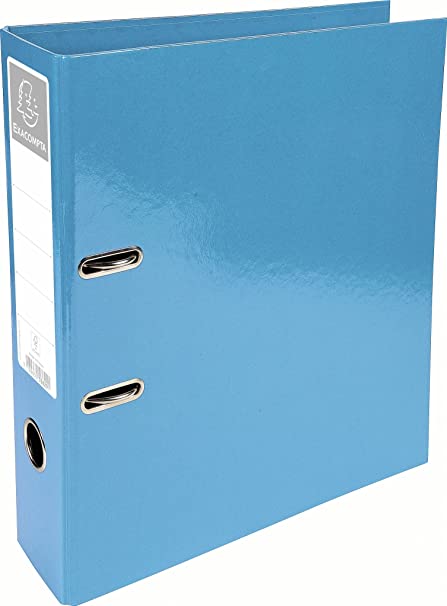 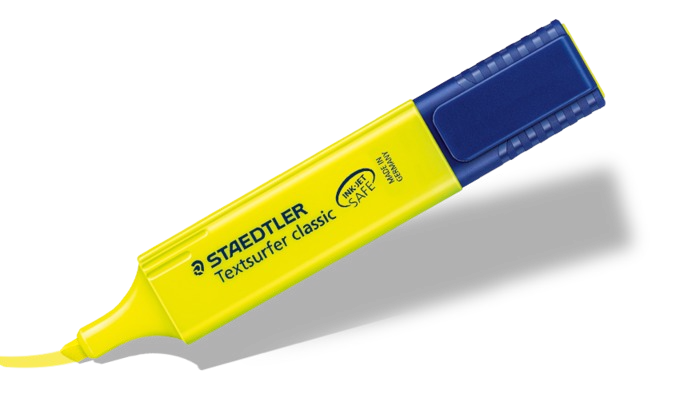 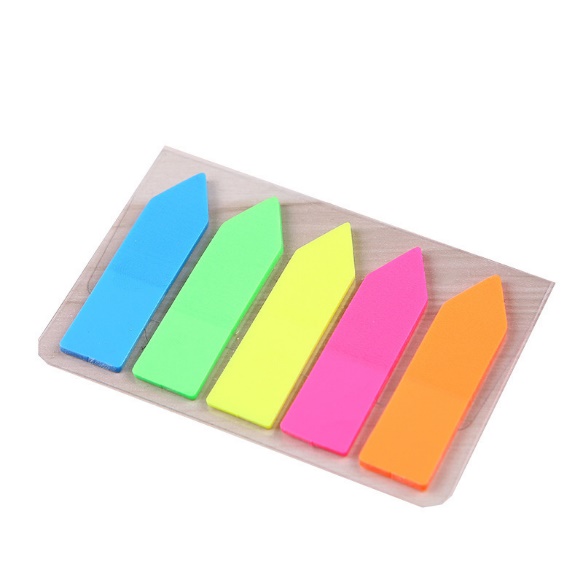 1 lever-arch
folder
10 Dividers
Highlighter and Post-it Notes to annotate evidence
Table of Contents document
Evidence Sheets
How to set up the file:
Please make sure that you have copies of all elements within the file as the file needs to be retained by CTTP.
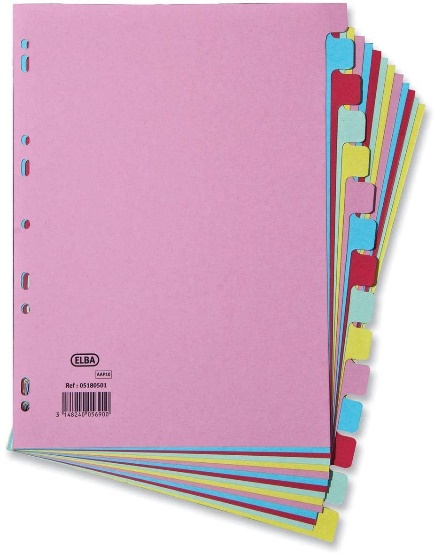 Table of Contents
Key Documentation
Matrix  
PLT4 TPR and Final Trainee Progress Report
All PLT reports (1-5)
Standard 1 (PLT3)
Standard 2 (PLT5)
Standard 3 (PLT5)
Standard 4 (PLT4)
Standard 5 (PLT5)
Standard 6 (PLT5)
Standard 7 (PLT3)
Standard 8 (PLT4)
Part 2 (PLT4)
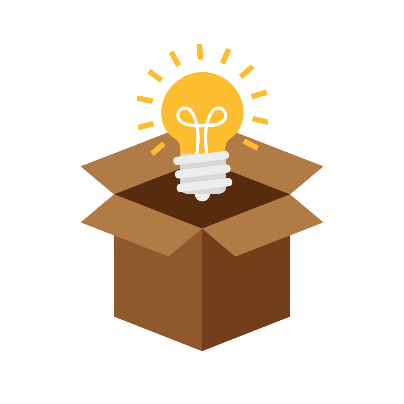 10 Sections
Example
Final TPR
Matrix A
Final TPR
Key Documentation
Matrix 
PLT4 TPR and Final Trainee Progress Report
All 5 PLT reports
Standard 1
Standard 1 Evidence sheet
Evidence

Etc.
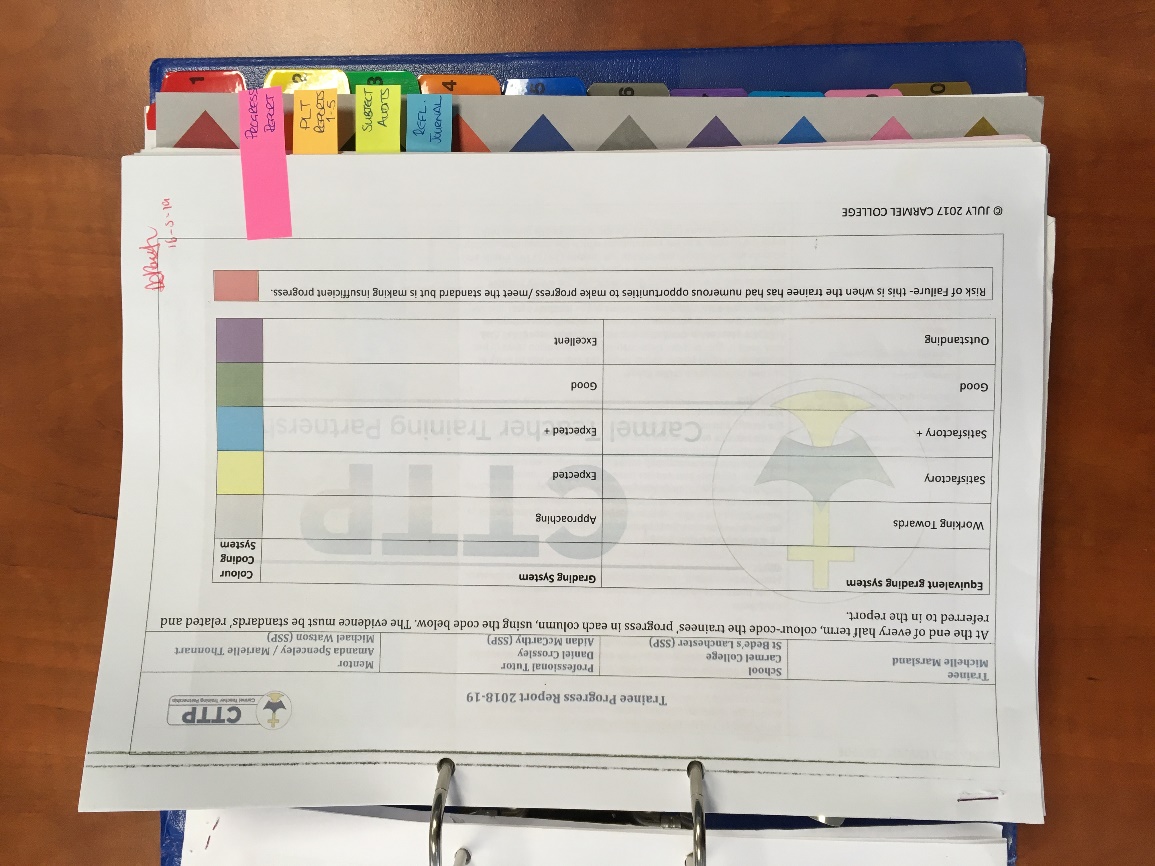 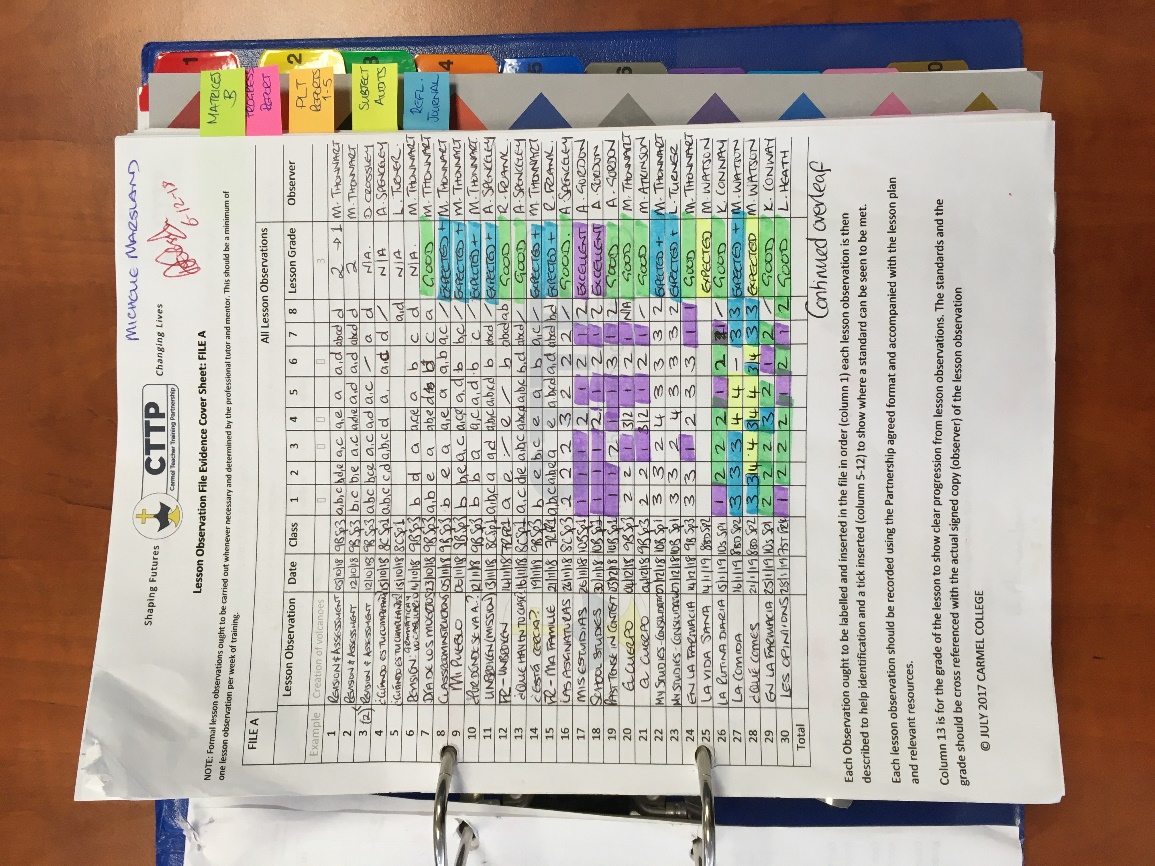 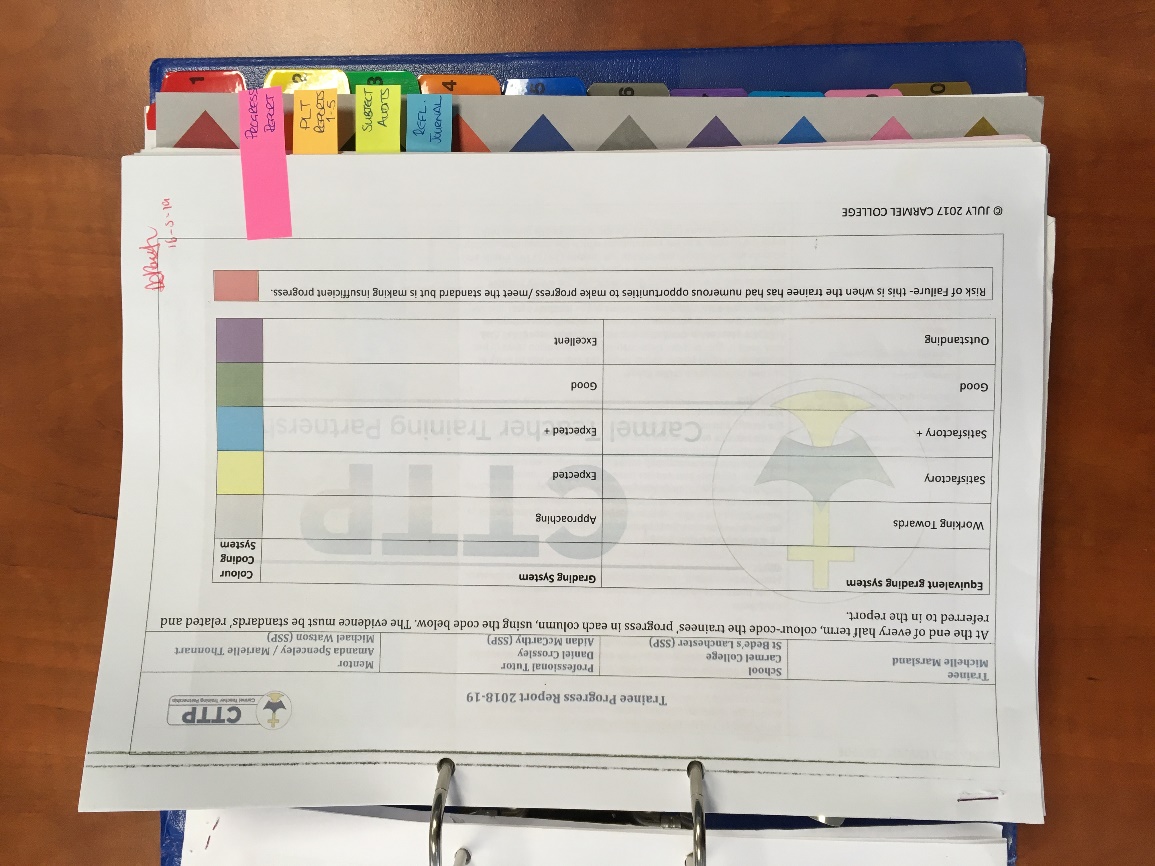 Example
Standard 1
Pieces of Evidence
Standard 1
Evidence Sheet
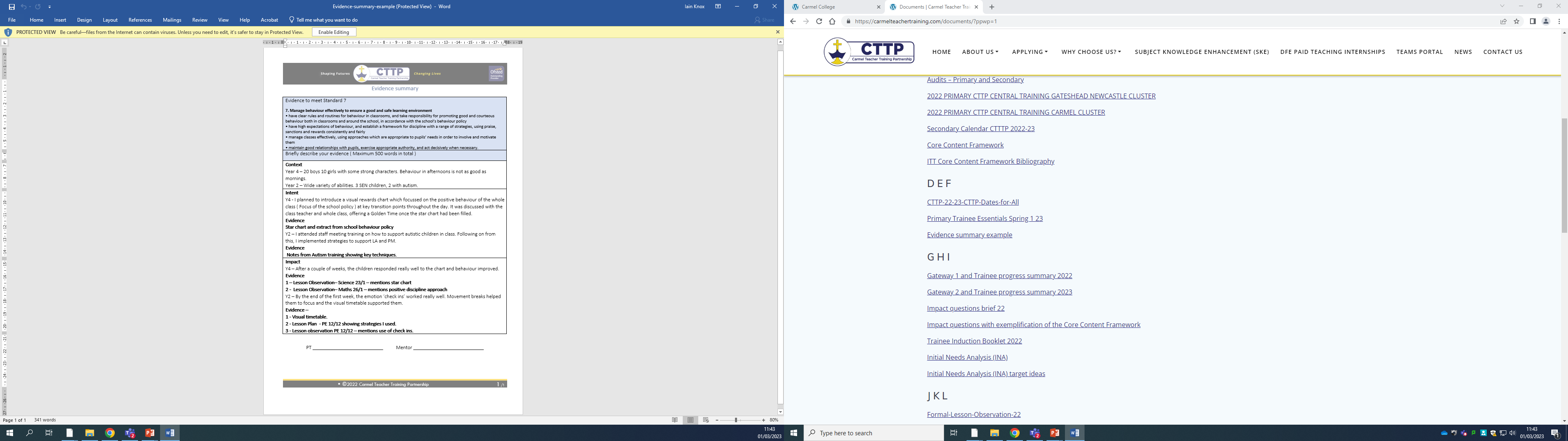 Key Documentation
Matrix 
PLT4 TPR and Final Trainee Progress Report
All 5 PLT reports
Standard 1
Standard 1 Evidence sheet
Evidence

Etc.
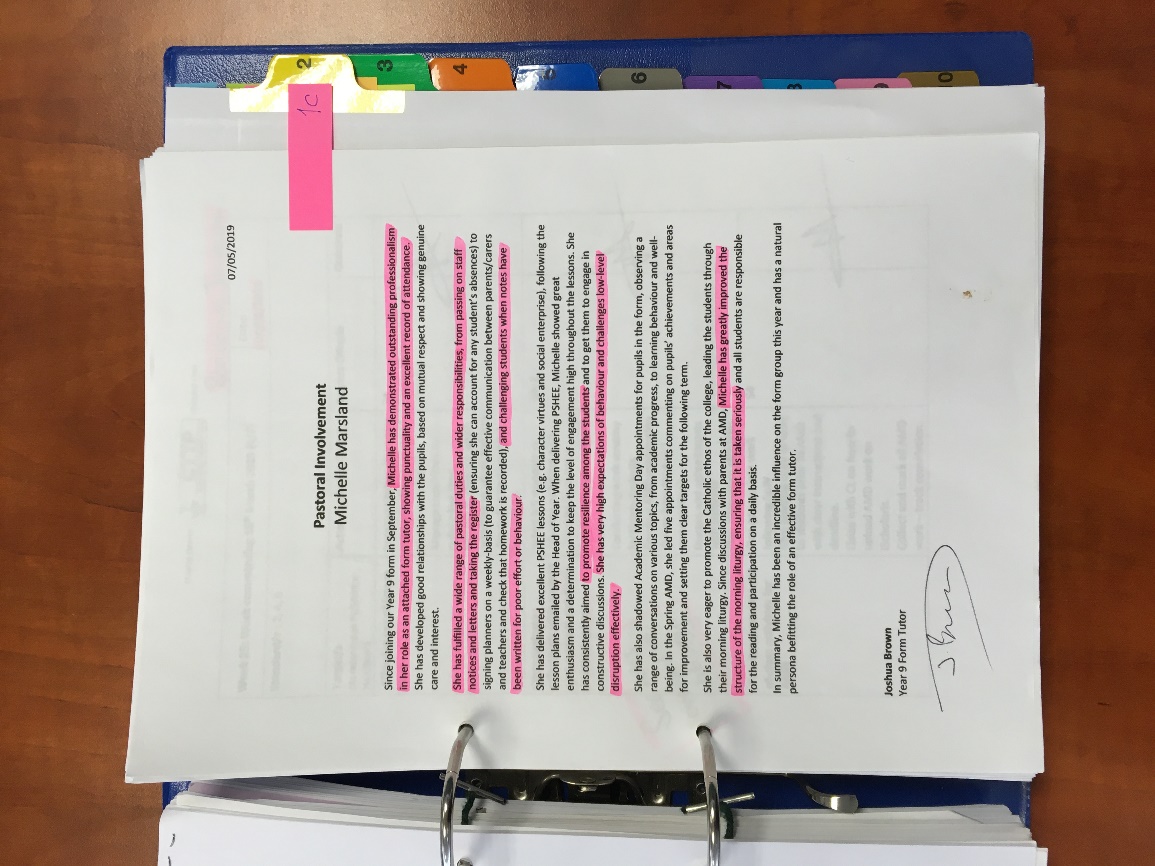 Use one piece no more than twice – Lesson plan is different to lesson observation, evaluation, resources, marked work etc
Do
DO
Annotate your evidence.
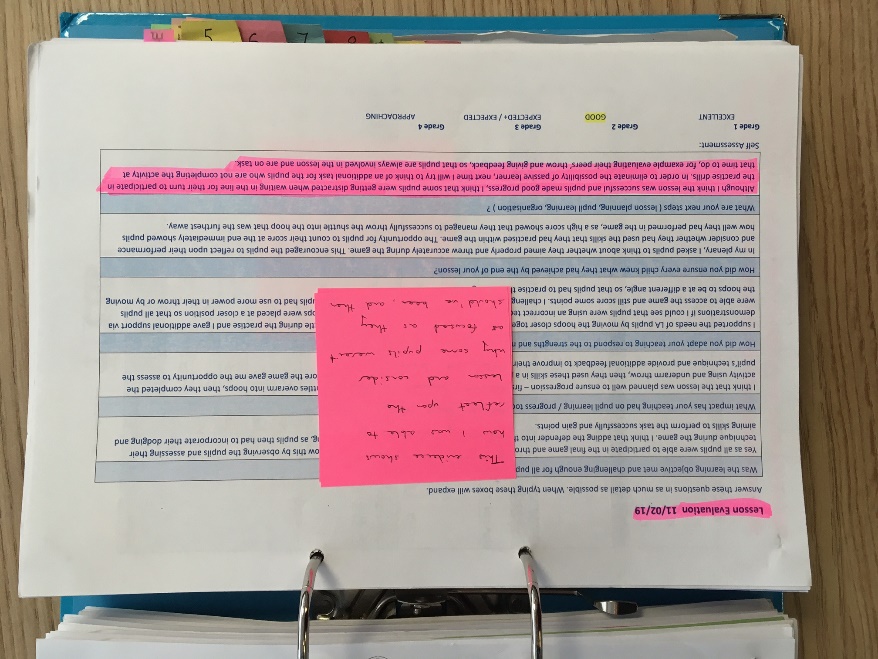 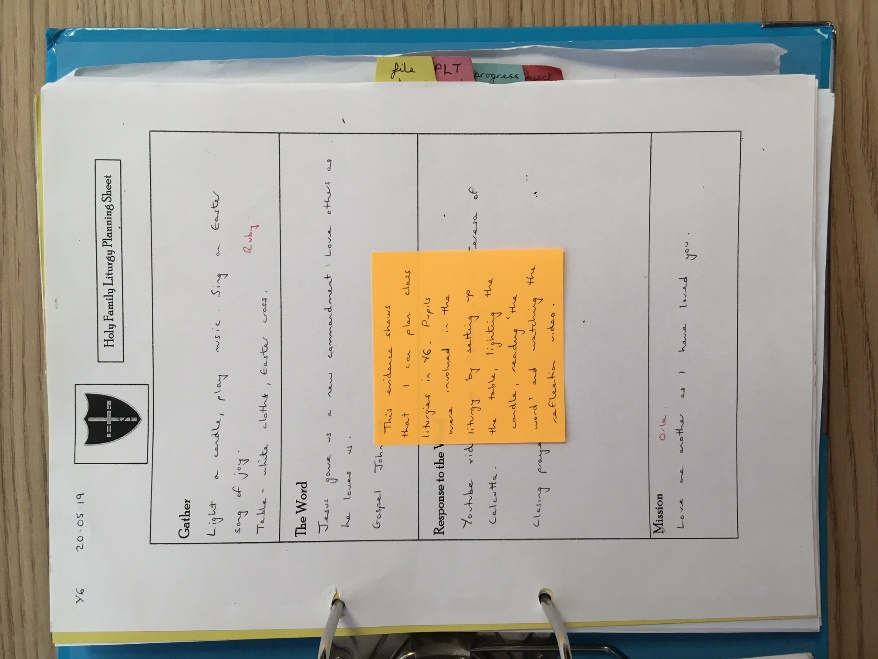 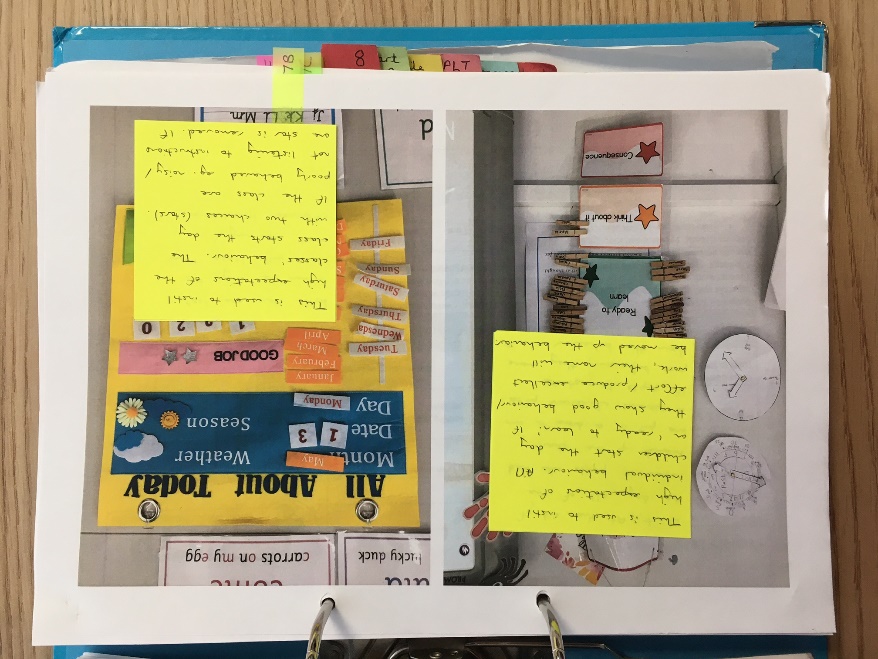 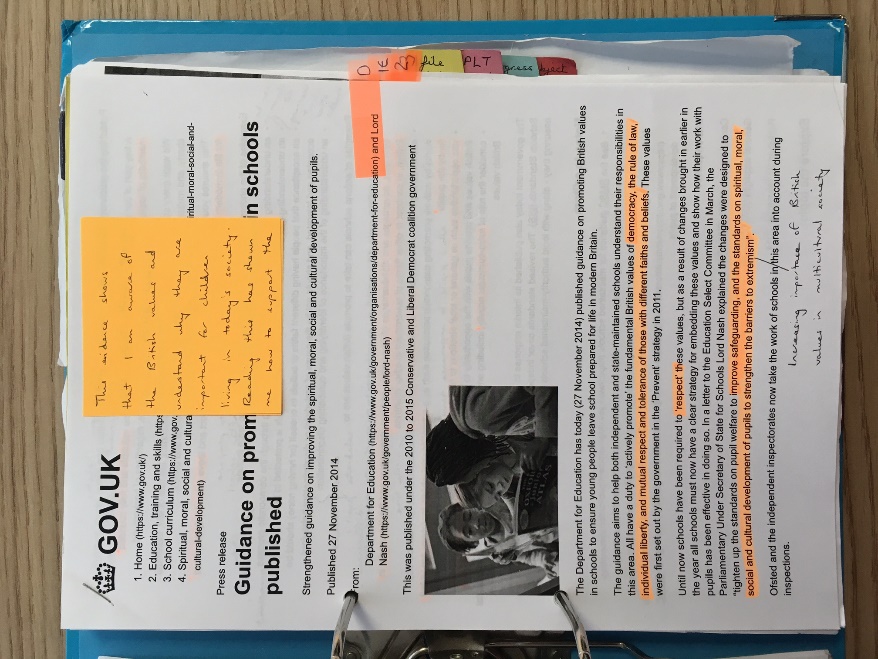 Do
Use a range of evidence – Key Stage - SSP
Use different types of evidence
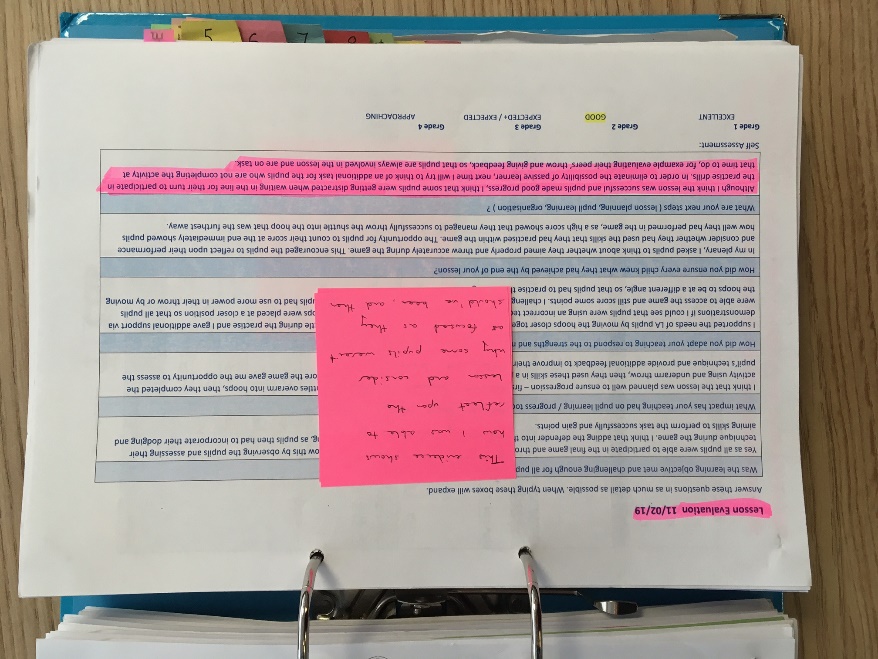 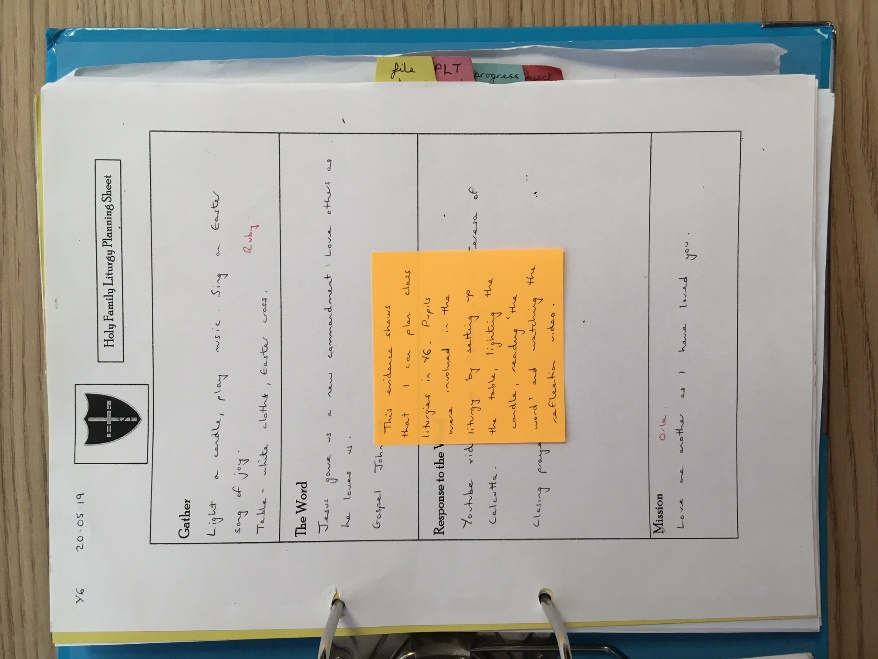 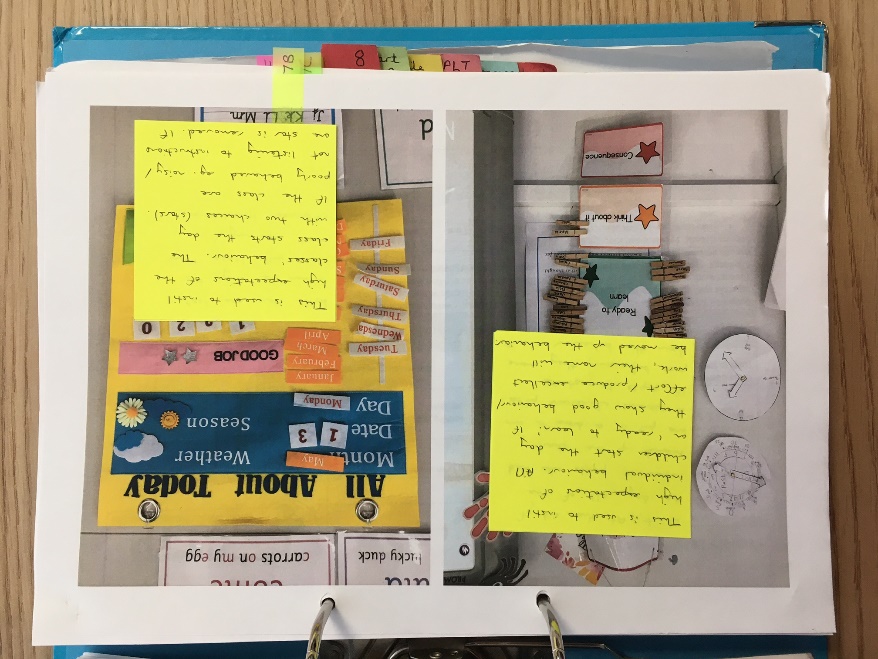 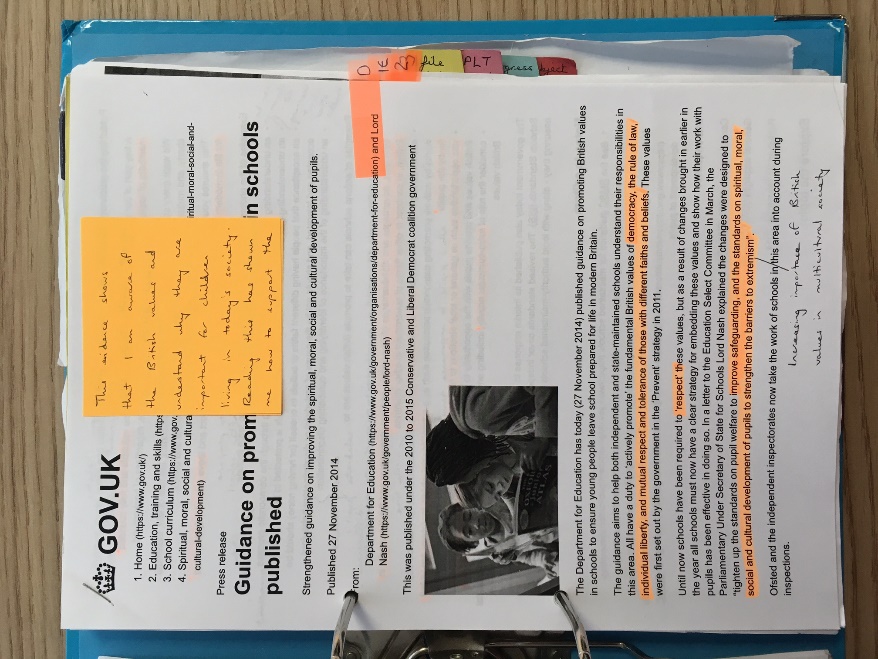 Think outside the box, but select your BEST piece of evidence!
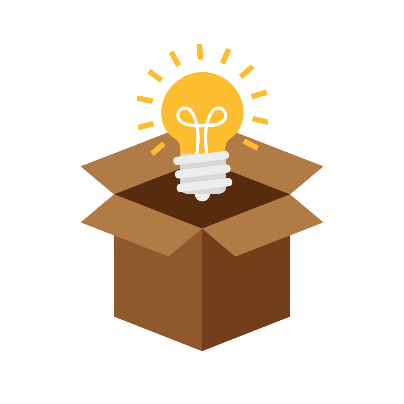 Examples of sources of evidence
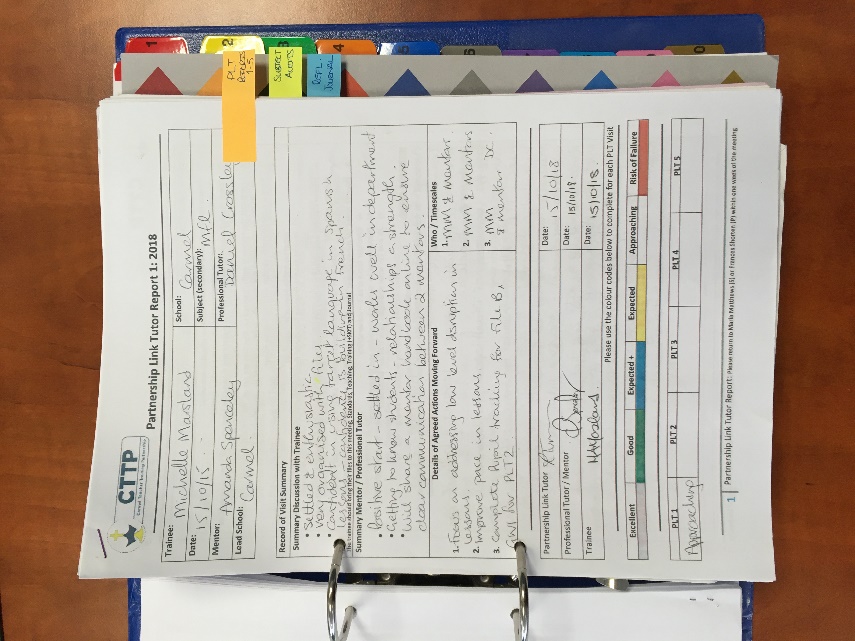 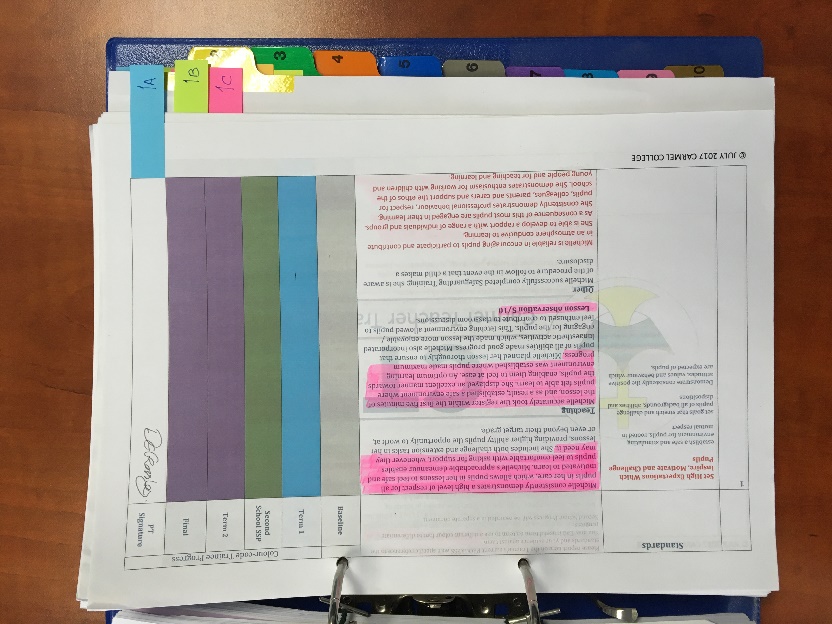 Lesson Observations
Lesson Evaluations
PLT Reports
TPR
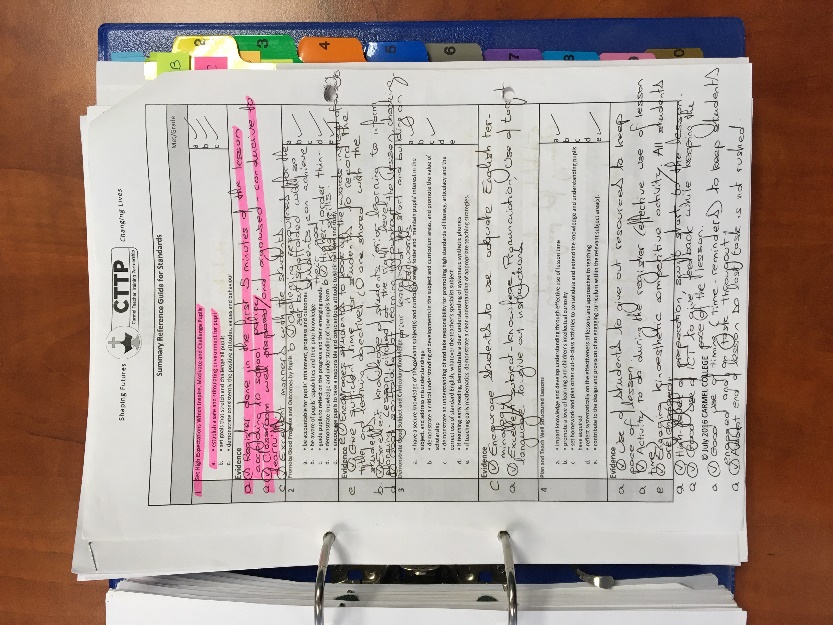 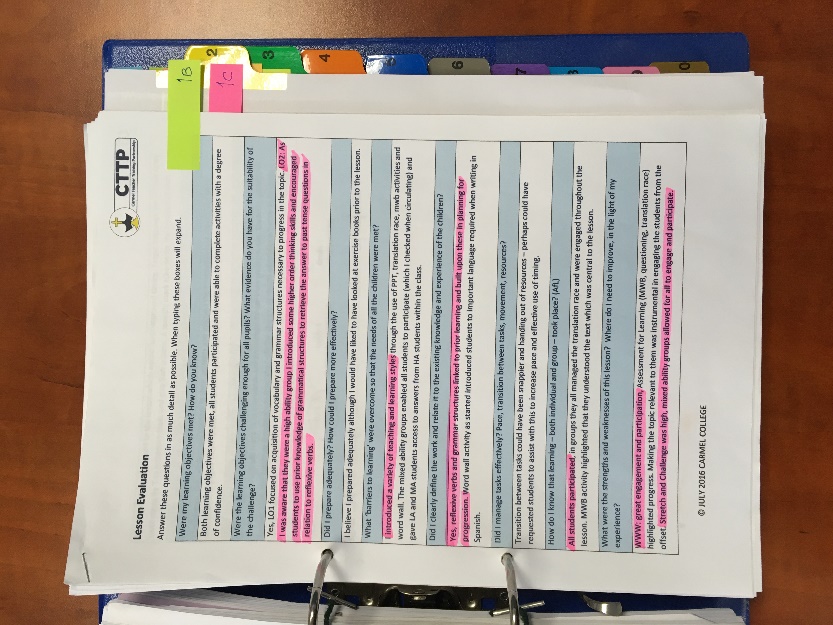 Case study – research / impact
Marked pupils work (with pupil feedback)
Anonymised pupil progress data
Reflective Journal Entries
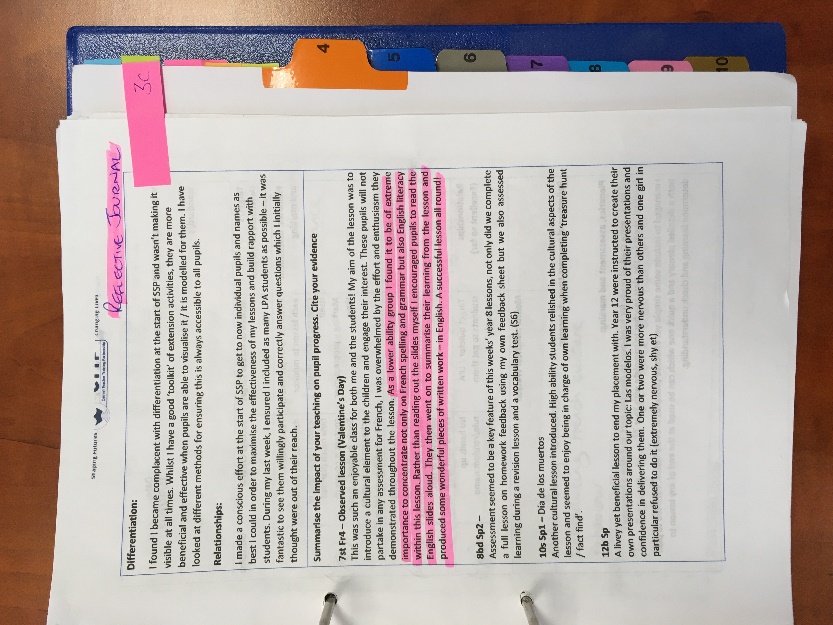 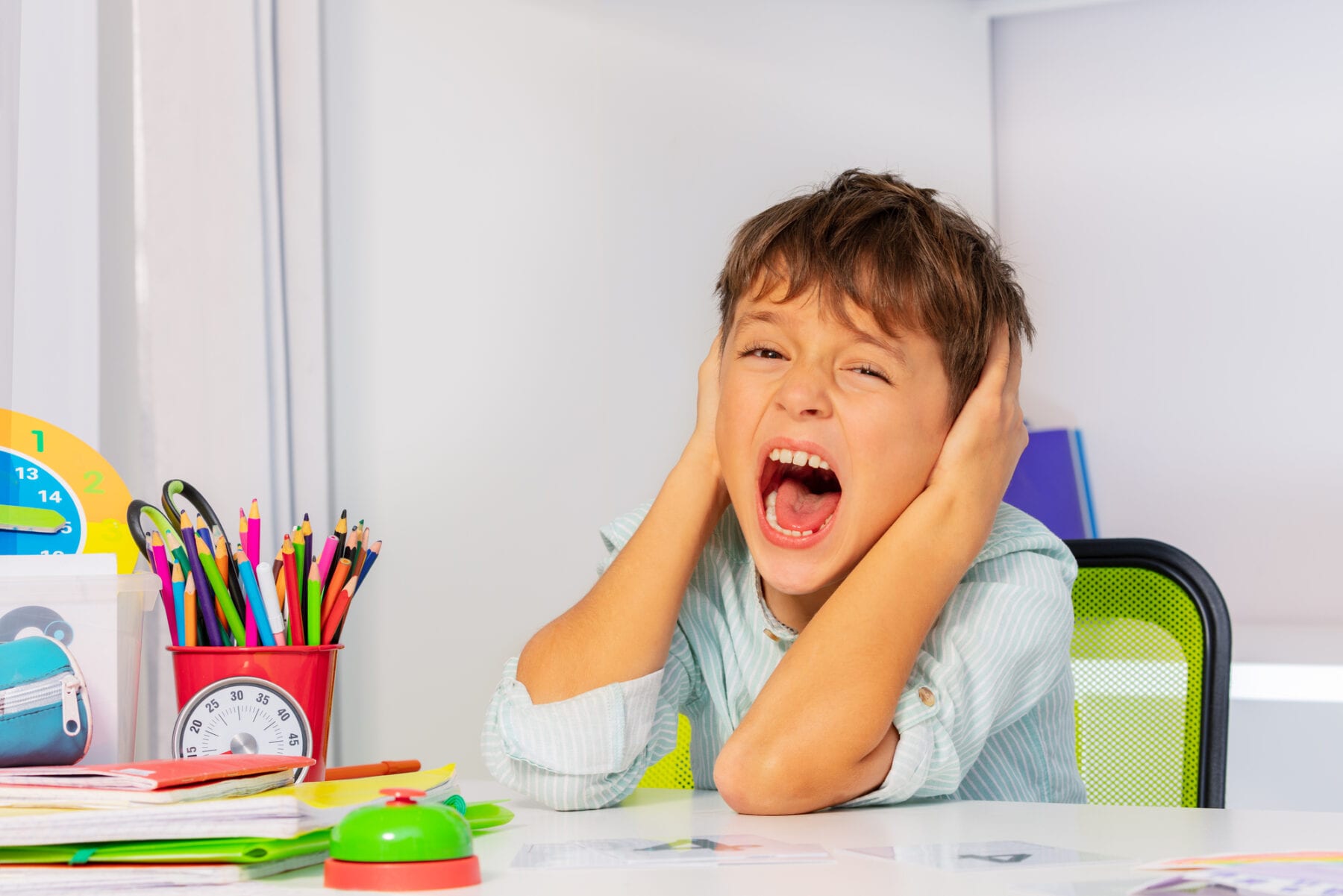 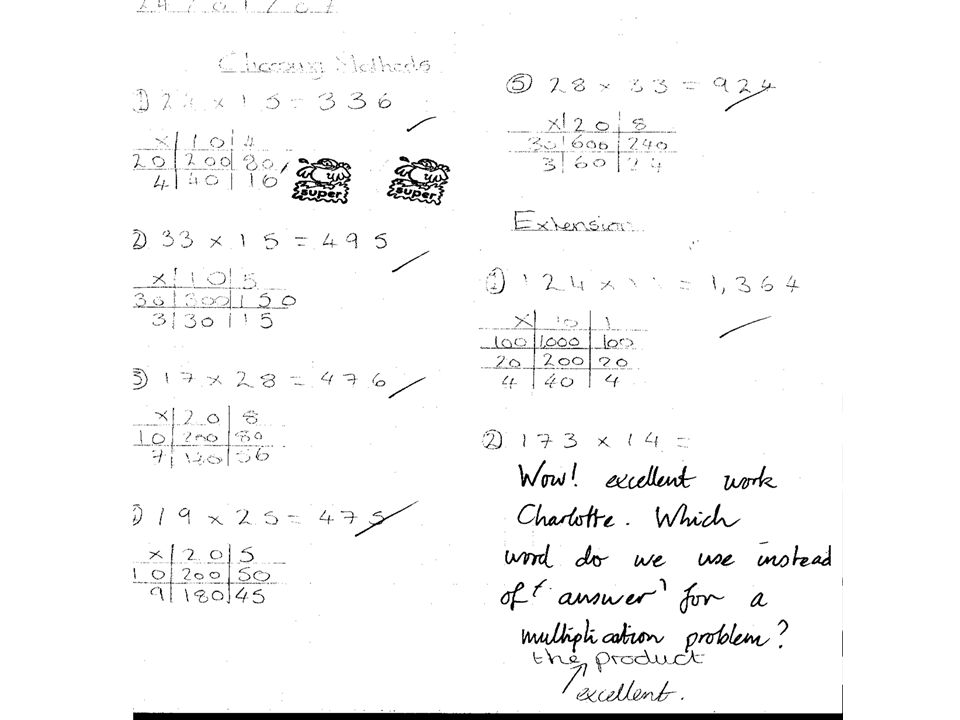 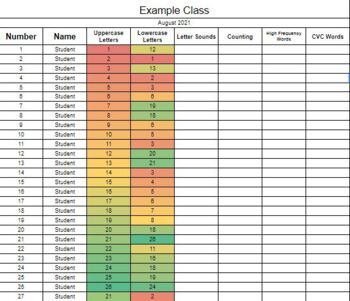 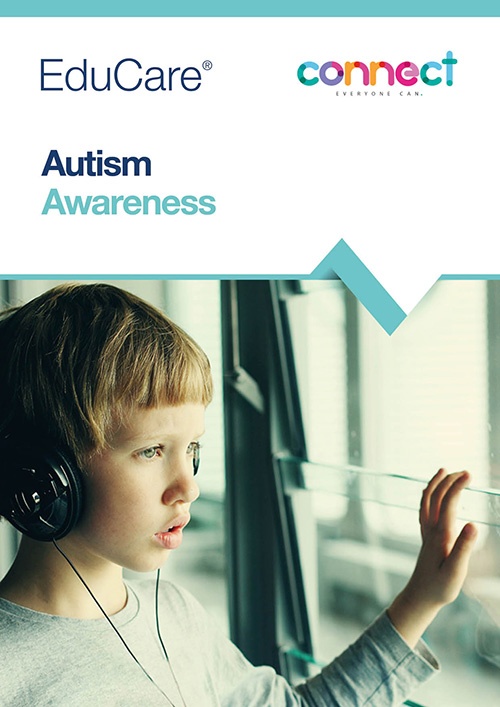 Differentiated resources
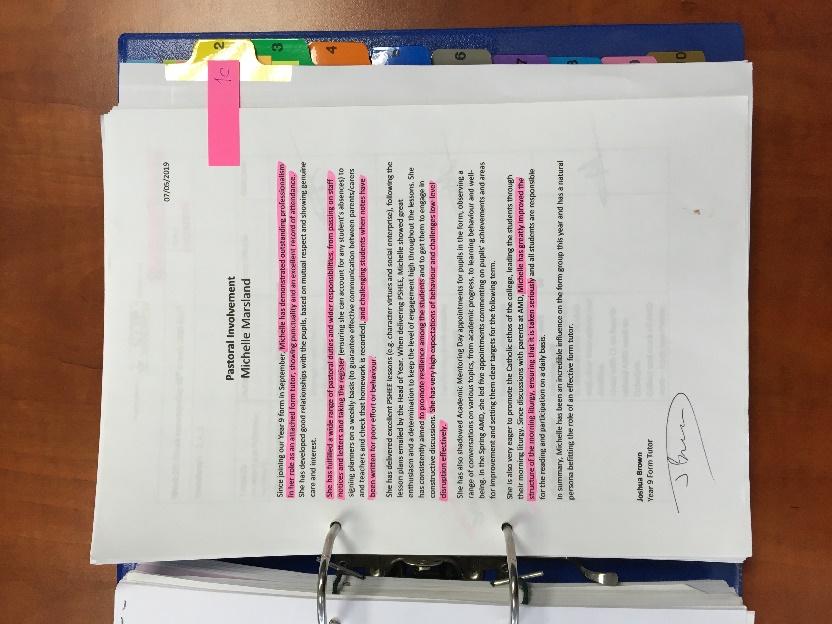 Lesson Plans
Resources
Verified evidence
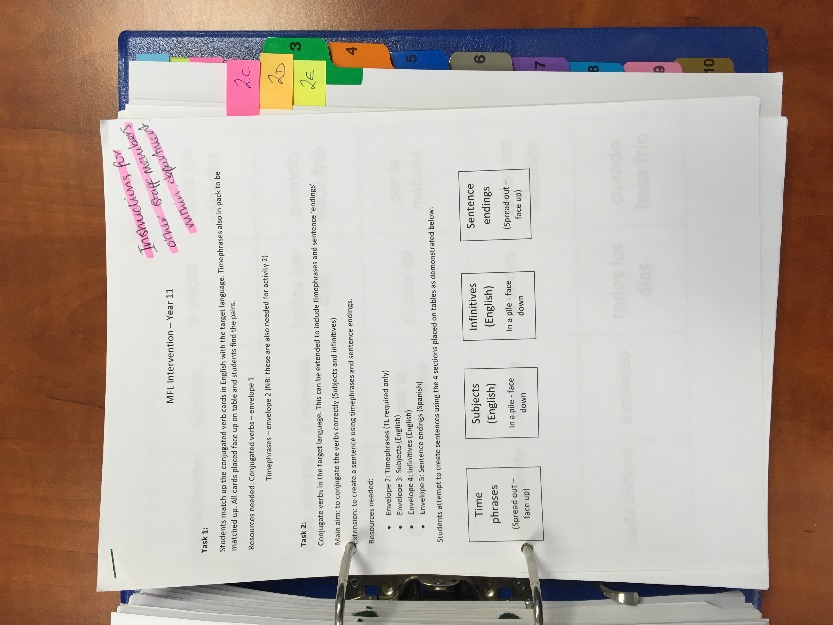 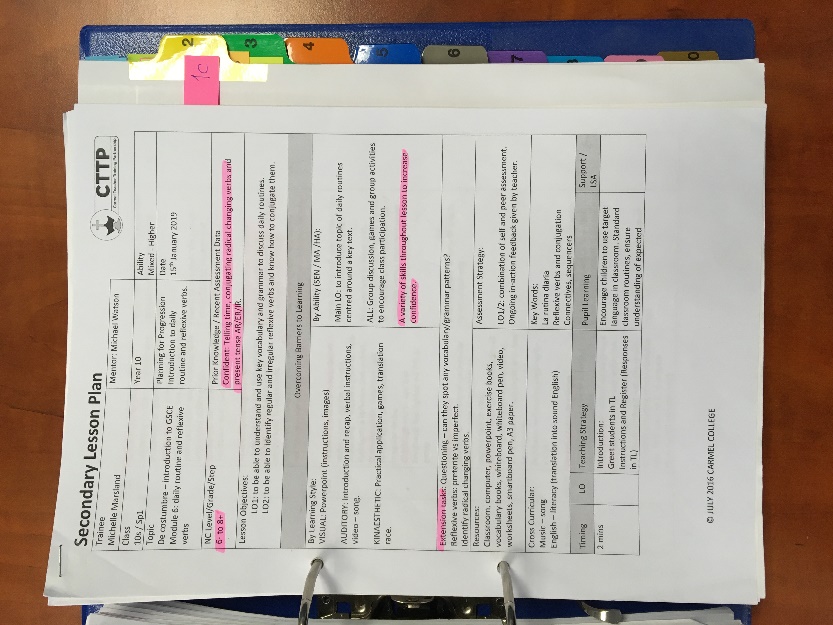 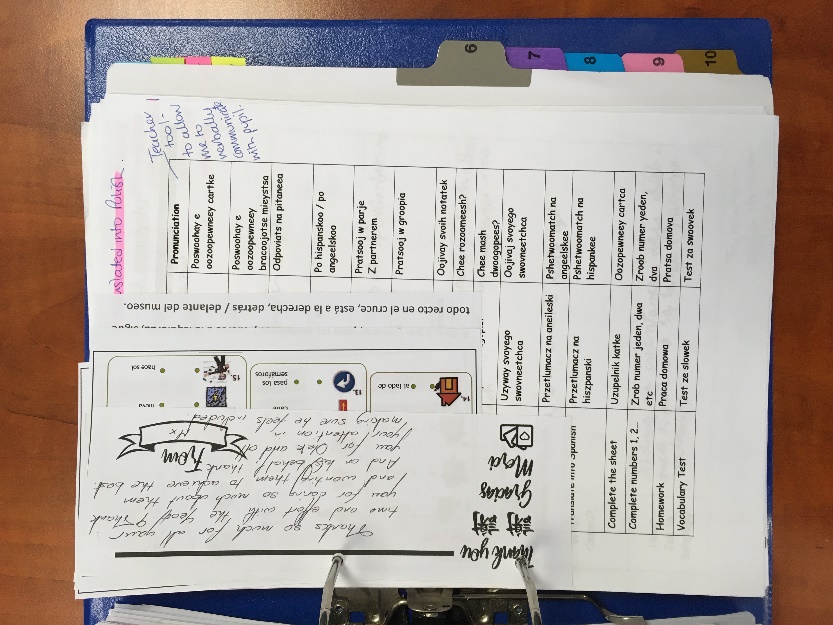 Additional documents for PLT5 final assessment visit
The following documents will need to be available electronically or physically for PLTs in their final visit:
Subject Audits
Gateway 1
Gateway 2
Completed Subject Audits
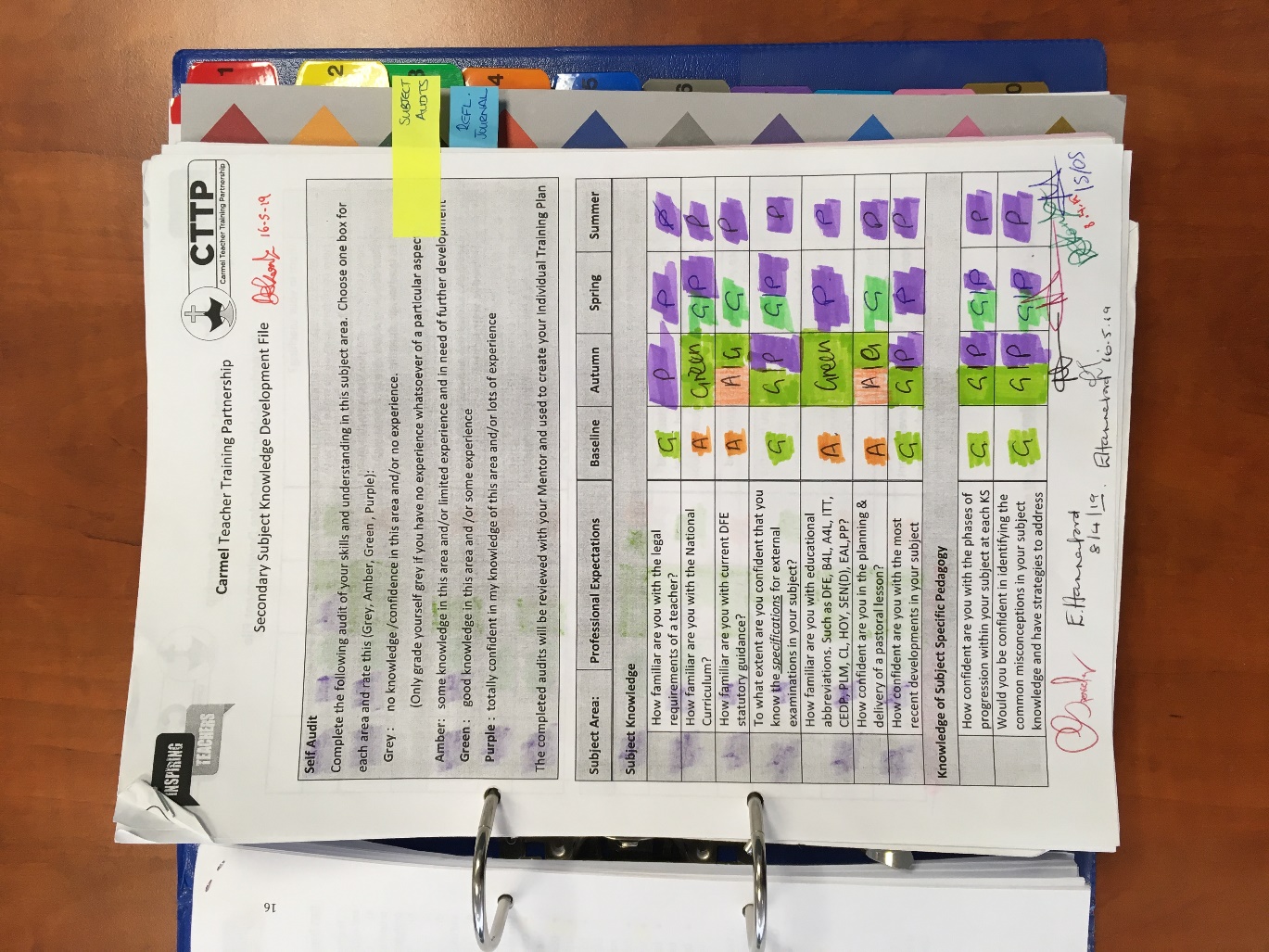 These do not need to go into the Presentation File.
Gateway 1 and Gateway 2
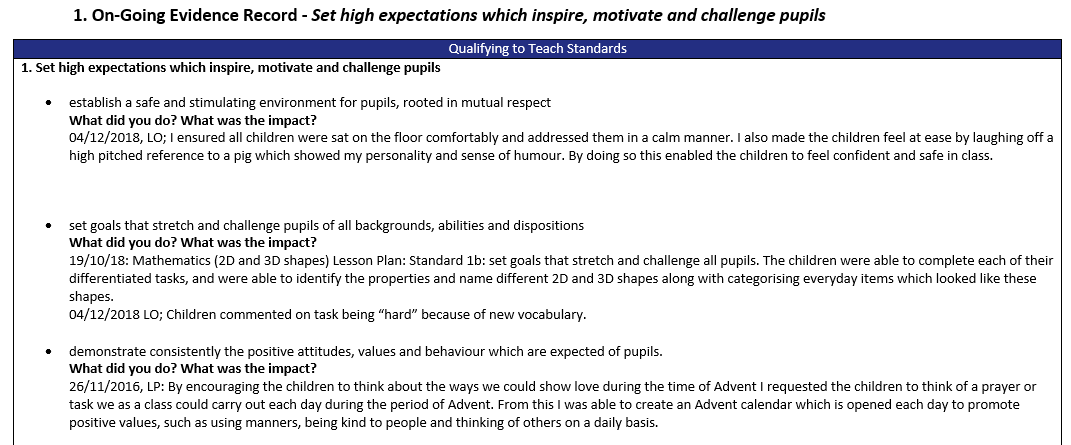